FinancialManagement Training
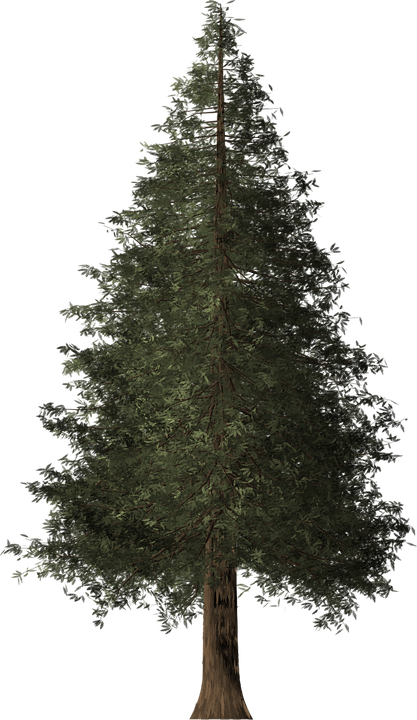 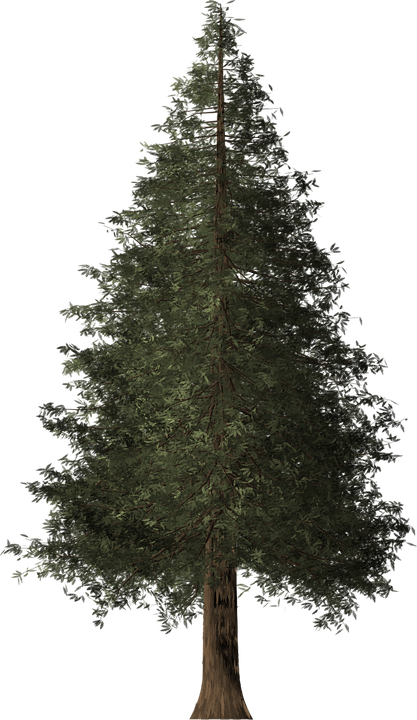 Presented by:
Student Club Financial Services
[Speaker Notes: Welcome back to financial management Training for Registered Student Organizations. This is the third and final video in the training session.]
3. Using Your RSO’s Money
Steps to utilizing your organization’s funds
[Speaker Notes: This video will be covering the process to access and use your organization’s money that you raised.]
“What can organization money be spent on?”
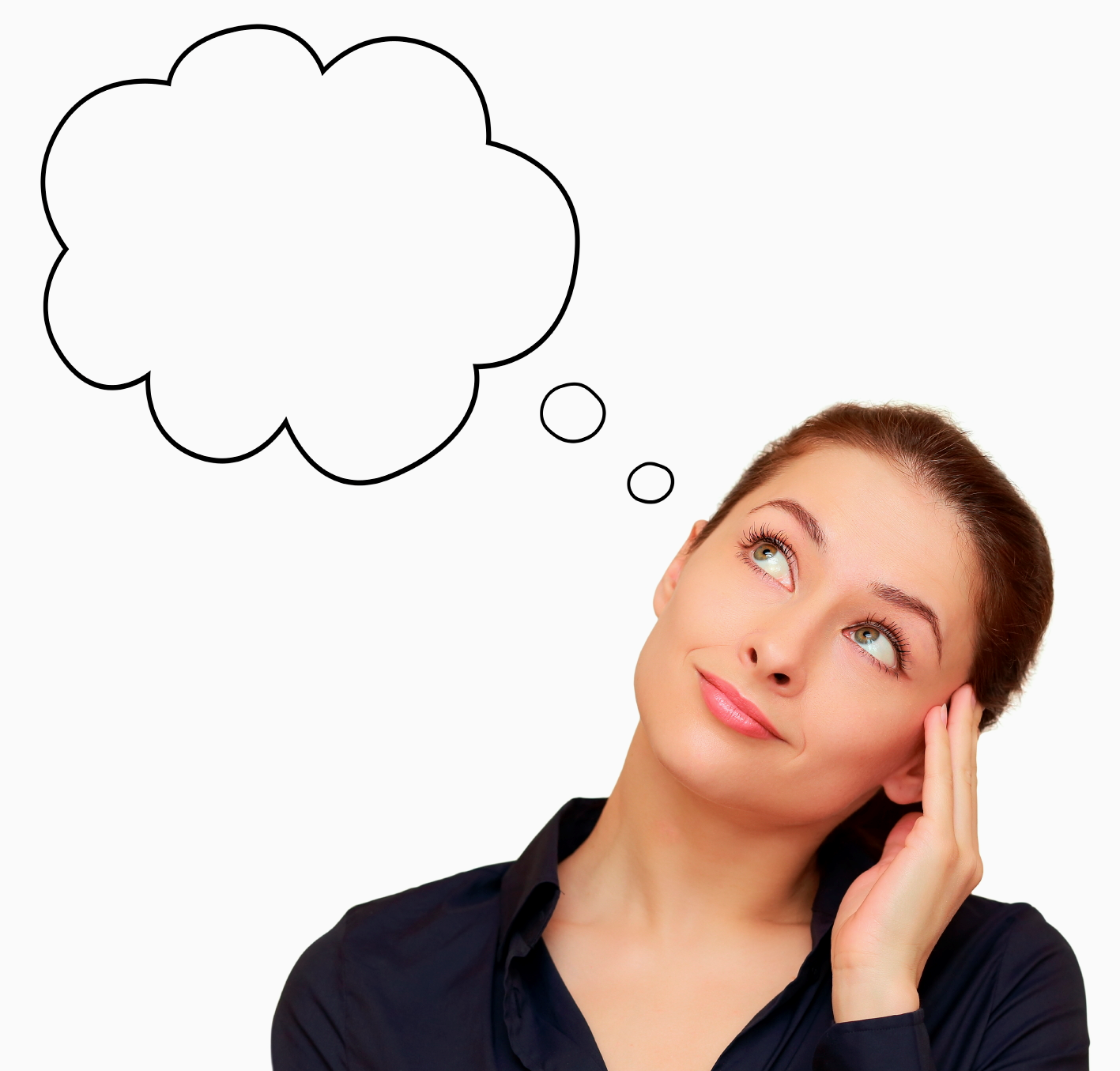 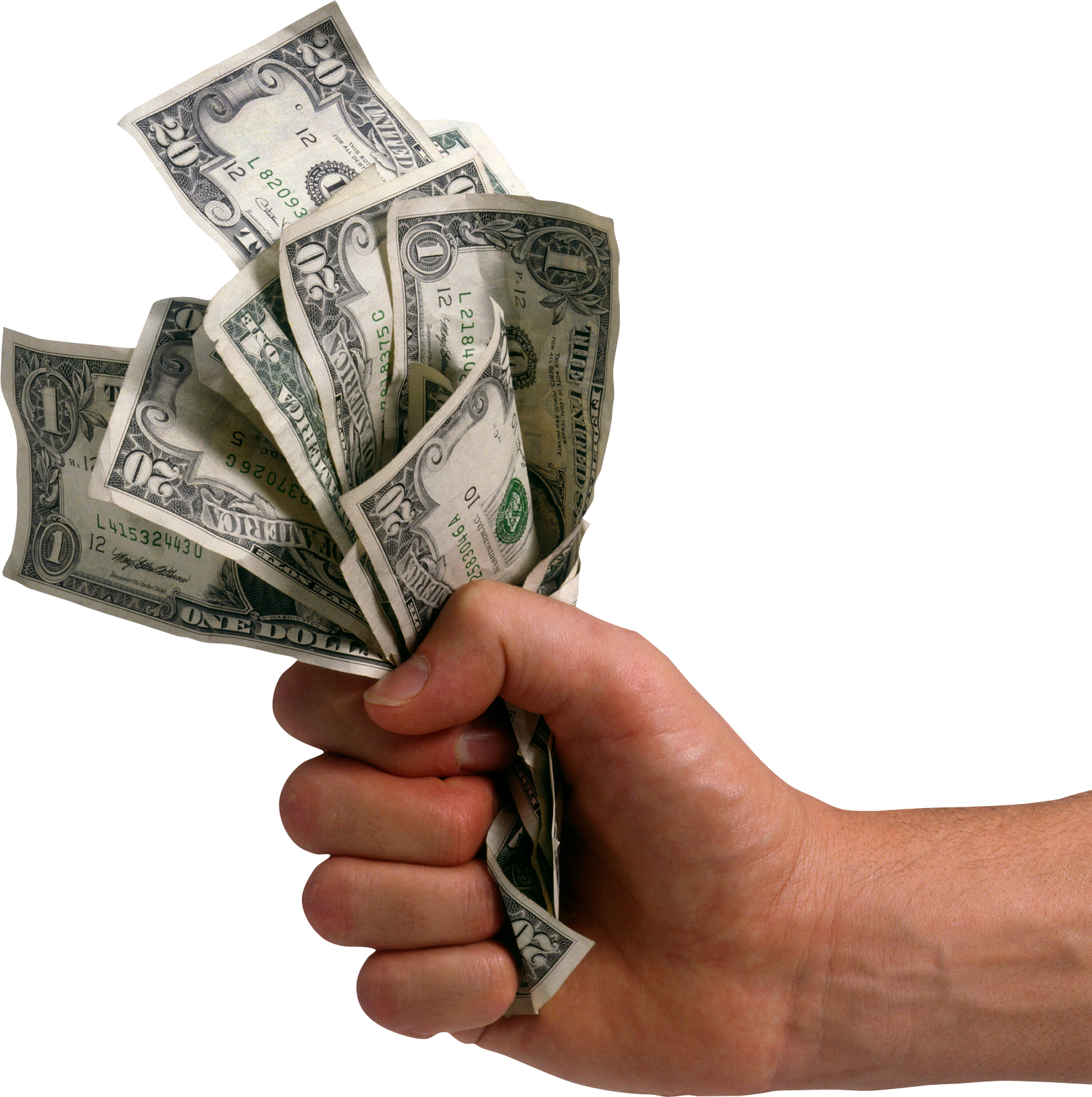 Traditional Campus – Almost anything!
Fundraised money only – no grants
Virtual Campus – Fall 2020
Adhere to social distancing guidelines
No purchases for group events
[Speaker Notes: First, we need to address what your organization’s money can be spent on. In the traditional process, your organization’s money could be used for almost anything with few restrictions. Please note that this only applies for money that your organization fundraised, but not other revenue sources such as Associated Student Grants. Now, with campus operations moving virtually, there will be a few more restrictions in place, in order to adhere to social distancing guidelines. In general purchases for large events or group gatherings will not be approved for purchase from your organization’s trust fund account.]
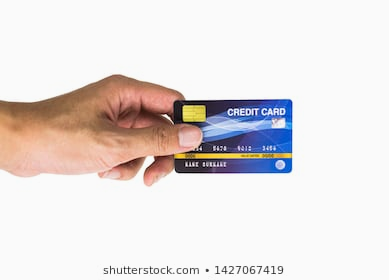 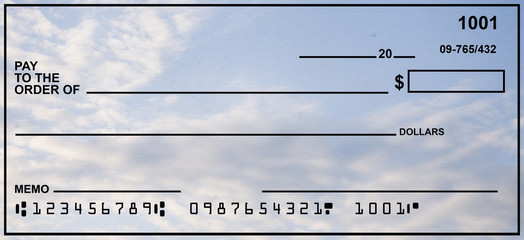 Direct Payments
For Services & Supplies
To Guest Speakers
Purchase online with ProCard! (recommended)
Provide link to purchase
Provide itemized invoice
Or check sent in the mail
Provide flyer for speaker event
Notify our office before the event so we can send paperwork to get guest paid!
Cannot reimburse travel expenses/hospitality at this time
[Speaker Notes: There are a few ways to access the funds in your organization’s on-campus trust account. The first way is through direct payments. It is recommended that payments be made from the account by utilizing the Club Financial Coordinator’s ProCard. It is a lot quicker and easier to get payments made for your supplies or services this way. You will just need to send me a link to the item you wish to purchase or provide an invoice, and I will shop and pay it directly for you. Alternatively, if a company of business cannot accept card payments, we can send a check in the mail. This method takes a bit longer and requires some more paperwork to process. 

Payments can also be made directly to guest speakers or guest lecturers, if you wish to invite them for a Zoom or virtual performance. You would just need to provide a copy of the flyer advertising the guest speaker’s event as proof of their participation. Once you know your organization will be inviting a guest speaker, please contact Club Financial Services ahead of time so that we can get the necessary paperwork started to get your guest paid. Unfortunately, at this time, we cannot reimburse your guest speaker for any travel or hospitality expenses, since non-essential travel cannot be approved or endorsed by the university in an effort to slow the spread of the coronavirus. When you consider making purchases on behalf of your organization, please start with the option to pay businesses or vendors directly, so that you, or your members, do not have to pay out of pocket.]
Where can the ProCard be used?
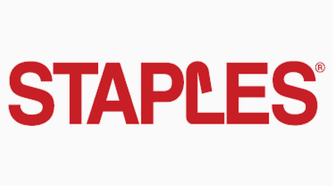 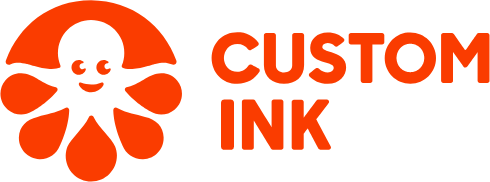 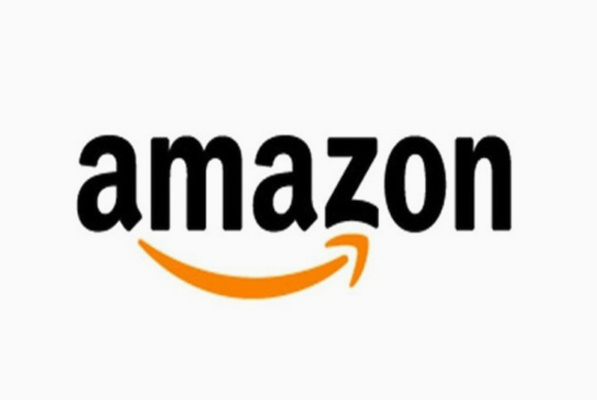 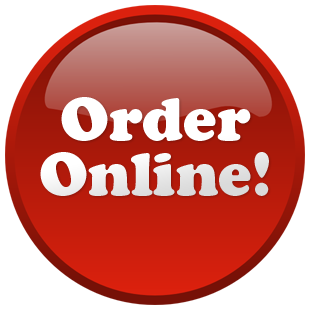 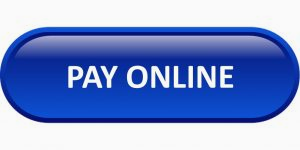 [Speaker Notes: Taking advantage of the ProCard is the recommended way to make purchases from your organization’s account, but you may wonder where it can be used. Here are a few examples of websites that can accept the procard. Humboldt State University has special business accounts with Amazon and Staples, so we typically can get products at a cheaper rate. These savings are available for Registered Student Organizations as well! As a general rule, if you can order something online, we can pay for it online as well. Please keep this option in mind as we progress through this semester, virtually.]
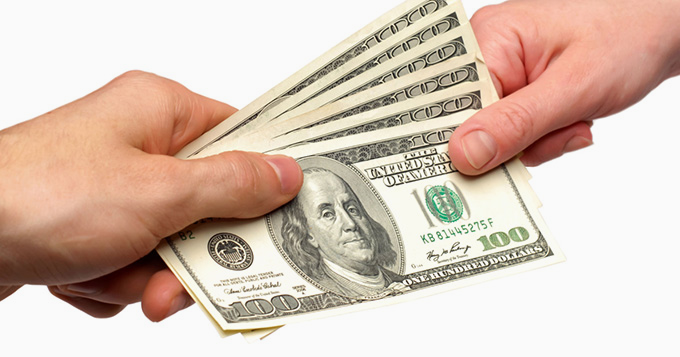 Reimbursements
To Organization Members/Advisor
Used when not convenient to pay online with Card or with Check
Takes up to 10 business days to process – checks will be mailed
Needs itemized receipts
No Drugs, Alcohol or Tobacco!
Cannot reimburse travel expenses at this time
[Speaker Notes: The next type of payments from the on-campus account are reimbursements. Reimbursements should only be used if it not convenient to pay online with a procard, or send a check in the mail. Examples of this might include purchasing small items at a grocery store. As a general rule, reimbursements should only be used if it does not incur a personal financial burden to any individual. A reimbursement should typically be less than $50. Reimbursements can take up to 10 business days to process, and will also take additional time to be mailed. To enforce social distancing guidelines, we will not be offering cash reimbursements, or check pick-up this semester. If you need to get reimbursed from your account, please be sure to save your original itemized receipts. Receipts that are missing essential information are not suitable to be reimbursed. One of the main restrictions around accessing your organization’s money, is that you cannot purchase or be reimbursed for drugs, alcohol, or tobacco products. In addition, we will not be able to reimburse for travel expenses as most student organization travel is deemed non-essential.]
RSO Payment Request Form
Form found on Lumberjack Link
Officers must complete training before making purchases!
Money spent for org purposes
Pay directly from the account without spending your own money!
[Speaker Notes: To complete any of these type of payments from your organization’s account, you will need to submit a Payment Request Form for Student Organizations. This form can be found online on our website. Before your Payment Request can be accepted, it is important that the organization’s president, treasurer, and advisor complete this financial training, and submit the financial agreement. If your organization changes president, treasurer, or advisor during the school year, they must complete the financial training, and sign the financial agreement before they are able to sign for a payment request. As a general rule, please be sure that money spent from your organization’s account is used for the benefit of your organization as a whole. Payments cannot be used to benefit any single individual. Utilizing the payment request correctly can be a great way to pay for things directly from your account without having to spend your own personal money.]
RSO LostReceipt Memo
Needed if receipt/invoice cannot be found or replaced – missing info
Provide explanation for missing receipt
Signatures from recipient, advisor & President/Treasurer
Submit with Payment Request Form
[Speaker Notes: It may happen sometimes that you need a reimbursement and your receipt becomes lost or is missing essential information. You should always try your best to recover any lost receipts by returning to your vendor and ask to re-print the receipt. If all efforts to recover the lost receipt or invoice have been exhausted, you are not out of luck! You may turn in a Lost Receipt Memo in lieu of your missing backup. This form ensures that a reimbursements can still be made form your organization’s account. You must include information that would have appeared on the receipt, and a brief explanation as to why the receipt is missing. This form must be signed by the recipient of the reimbursement, the president or treasurer, and the advisor. This form is submitted with the payment request form and should only be used as a last attempt to get reimbursed.]
Steps to use the Payment Request Form
3. Obtain Signatures from Pres/Tres & Advisor
1. Get Receiptsor Invoice
2. Fill out Payment Request Form
4. Attach necessary backup to Payment Request Form
5. Submit to Club Financial Coordinator for approval
Needs Additional Paperwork!
Pay onlinewith ProCard
Reimbursement Check Sent in the Mail
Check Sent in the Mail to Vendor
[Speaker Notes: To help you visualize the process of the payment request, I have outlined the steps involved. First, you will obtain your receipts or invoice. Then, you must fill out the appropriate sections of the payment request form. Next, you will ensure that the form is approved by either the president or treasurer, and also the advisor. All payment request must have 2 signatures: one from a student officer, and one from the advisor. Next, please be sure to include any applicable backup to your request that justifies the payment, such as receipts, invoices, a guest speaker flyer, or a lost receipt memo. Lastly you will turn them in to the Club Financial Coordinator for final approval. Once your payment request is submitted, one of 3 outcomes will occur based on the nature of the request. You may have a check sent in the mail to a member for a reimbursement, The Club Financial Coorindator can pay online with a procard, or a check in sent in the mail to the business, vendor or guest speaker. Just remember, that with this last option, additional paperwork is required from the vendor to get a check written. We can assist you in getting this paperwork filed and reach out to the vendor if they are not already in our financial system.]
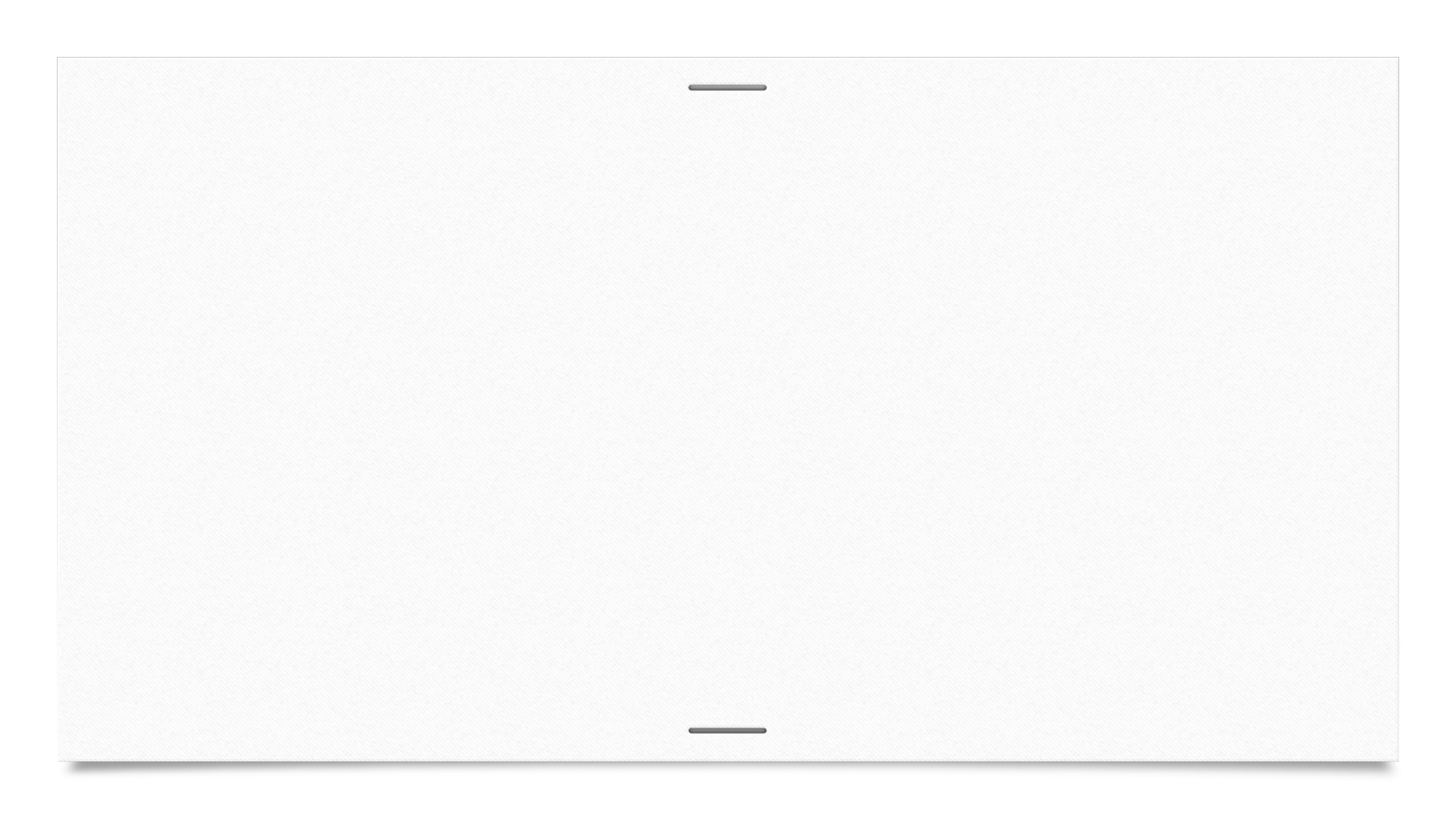 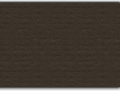 Review
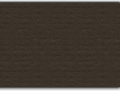 [Speaker Notes: You have learned a lot about the different types of ways to utilize your organization’s on-campus account. Let’s take some time to review the key points:

First, you learned how payments can be made from your organization’s account directly to businesses or vendors you work with.

Next you learned about how to best utilize the Club Financial Coordinator’s ProCard to make online purchases

You have also been informed of new restrictions due to the COVID-19 pandemic including the fact that we cannot reimburse, or make payment for travel or group events

Also you were reminded to hold onto your receipts if you need a reimbursement, and what alternative is available if your receipt ends up lost, or missing information.

Thank you for completing this training video. This is the final video in the Financial management training series. Once you finish watching this video, you will take a short quiz to test your knowledge. After submitting your quiz, your responses will be reviewed and if you pass, you will have access to sign the Financial Agreement. Please feel free to refer back to these videos when taking the quiz, or for a refresher at any point in the future. Thank you, and have a wonderful semester at Humboldt State University.]